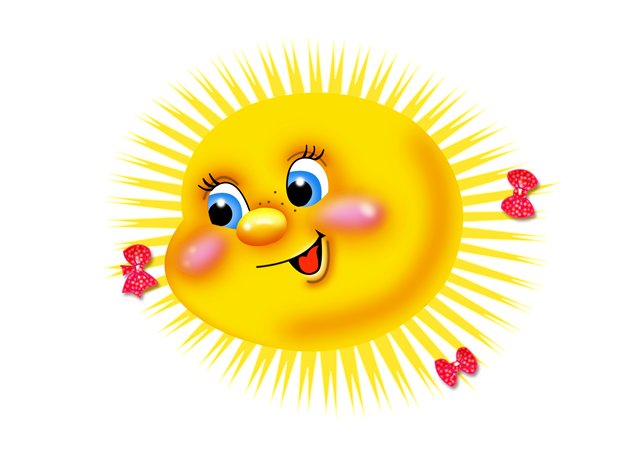 ЗАНЯТИЕ
ПО МАТЕМАТИКЕ
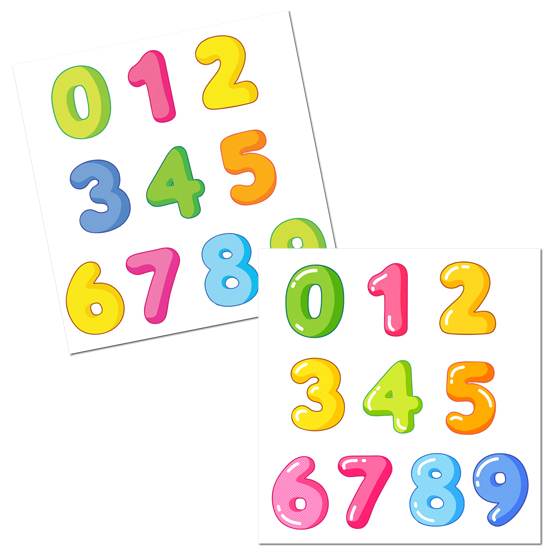 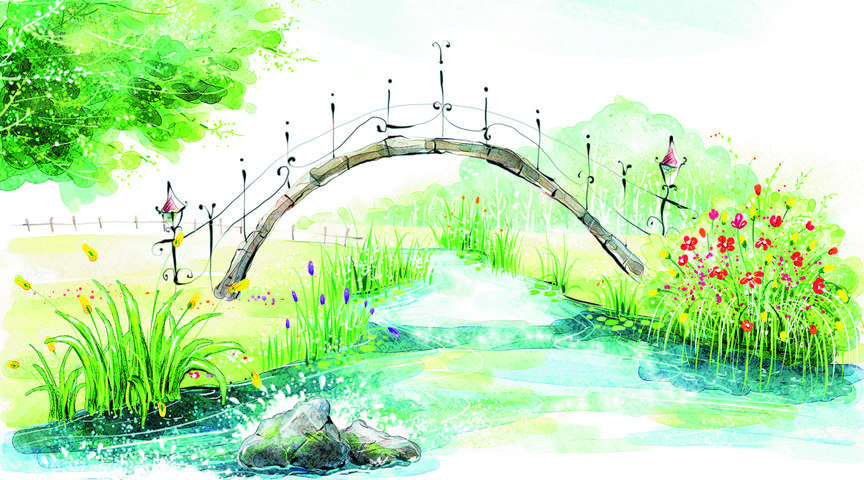 5
6
8
4
3
10
7
2
1
9
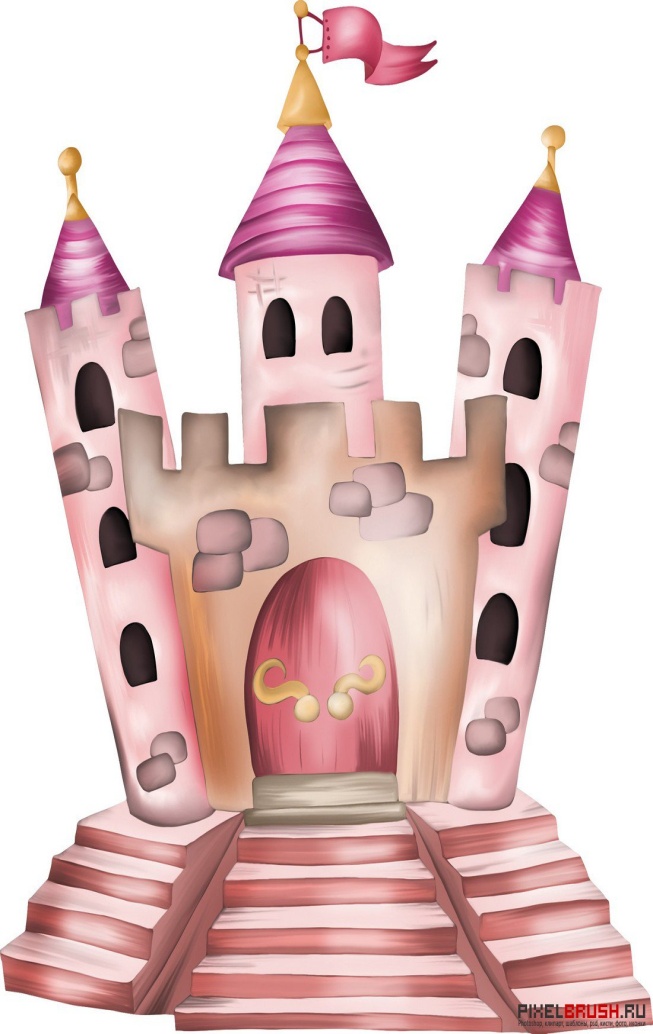 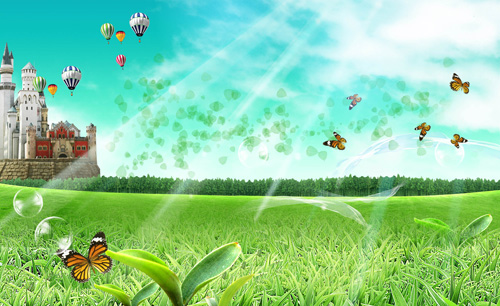 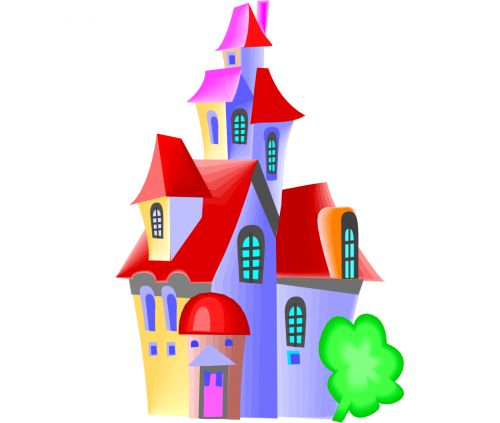 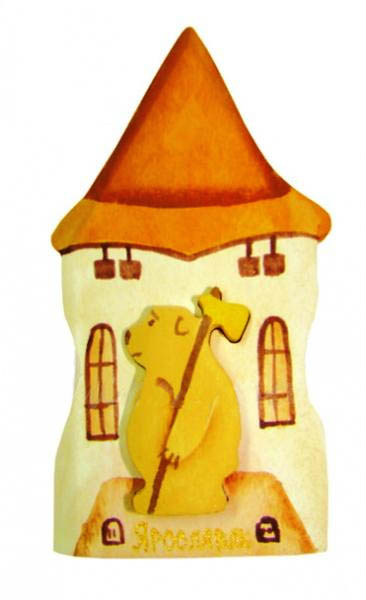 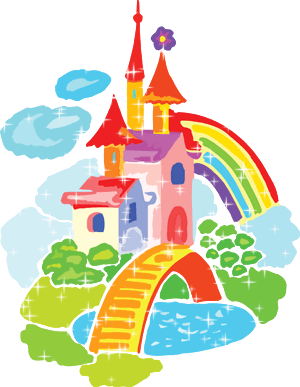 1
4
3
2
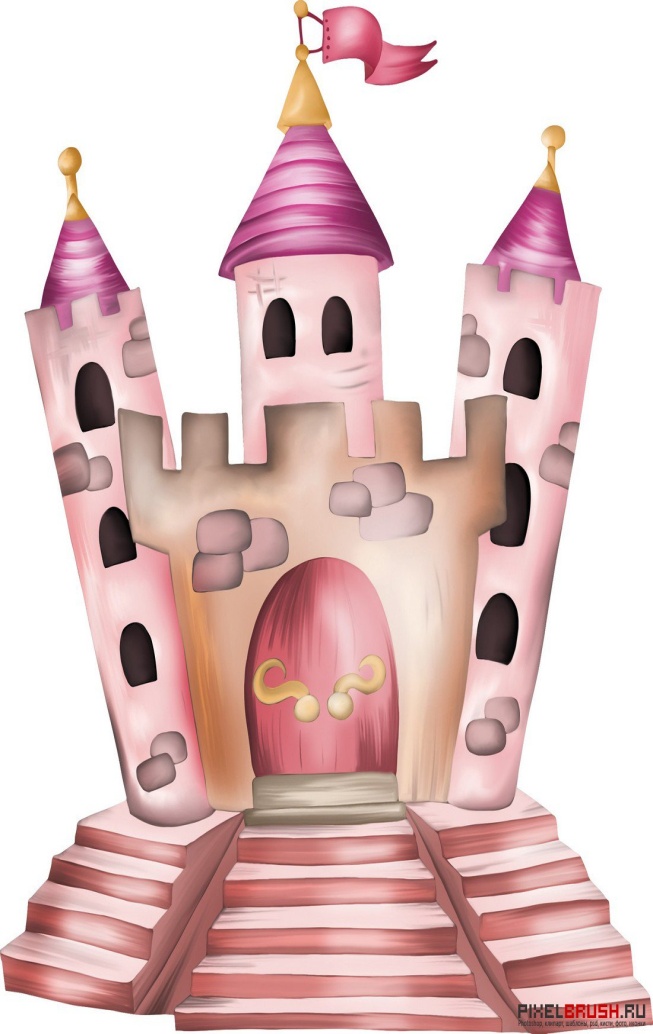 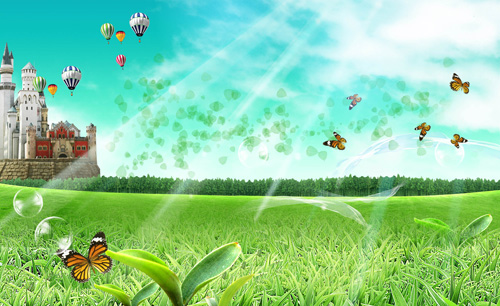 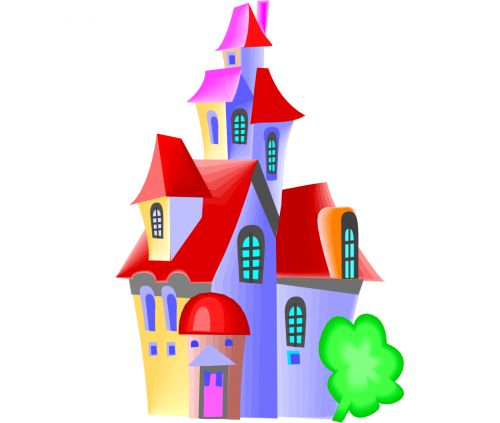 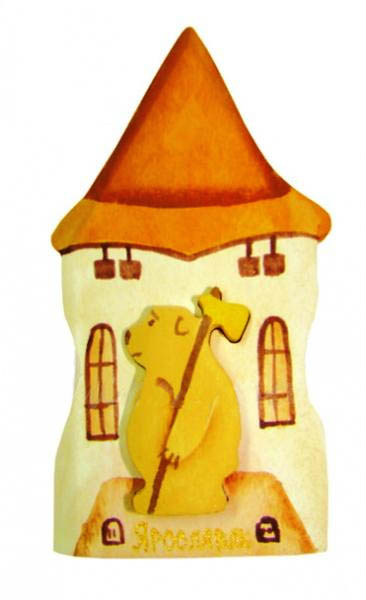 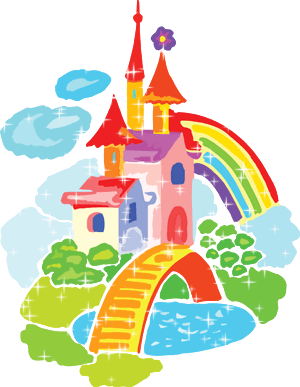 1
4
3
2
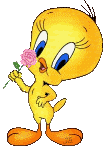 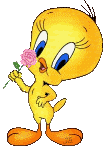 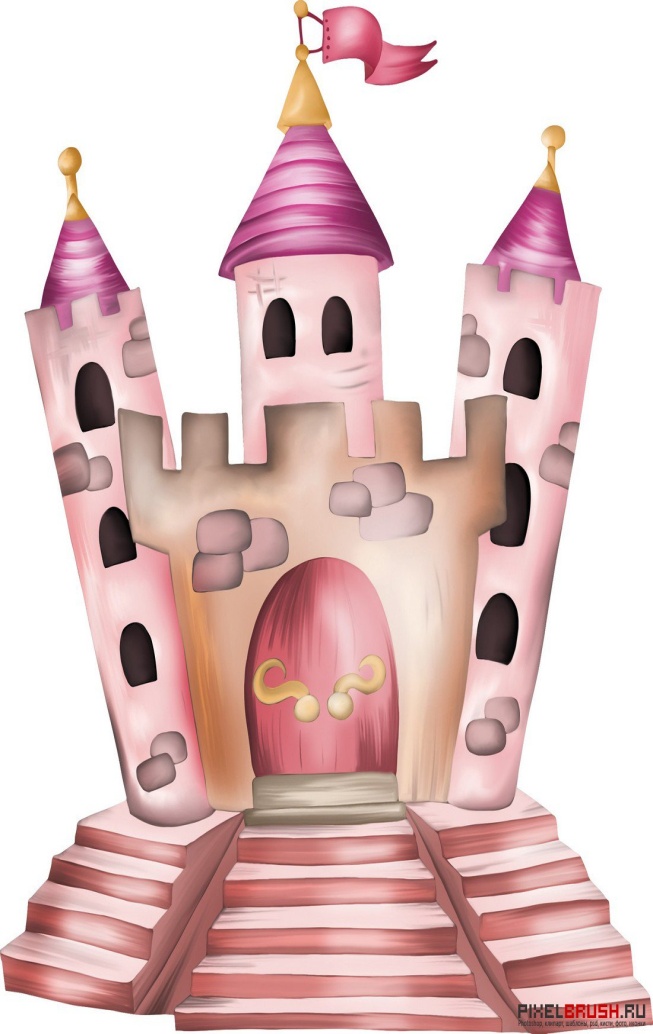 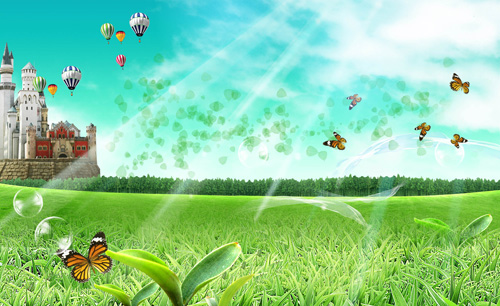 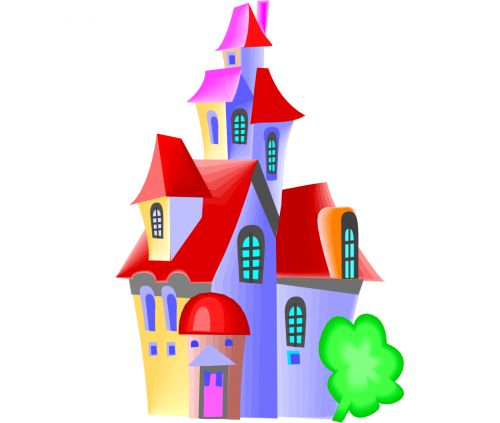 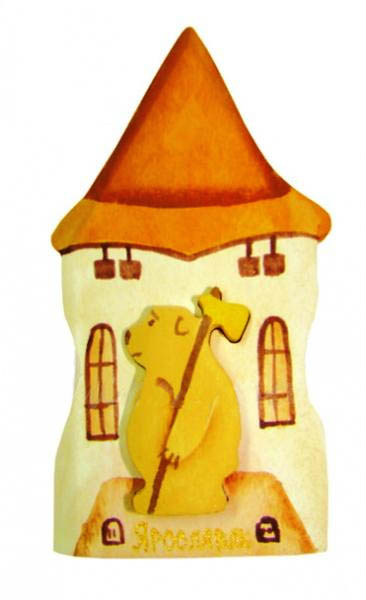 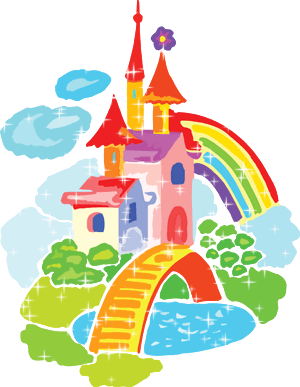 1
4
3
2
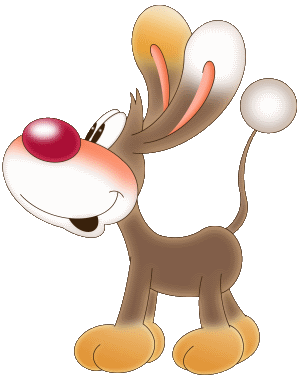 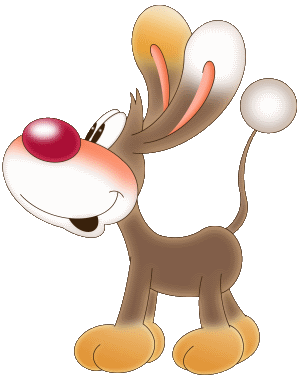 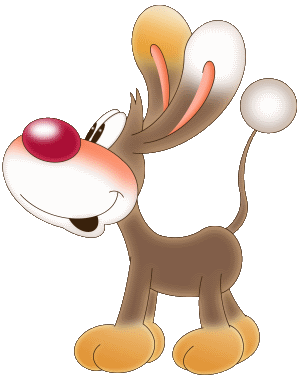 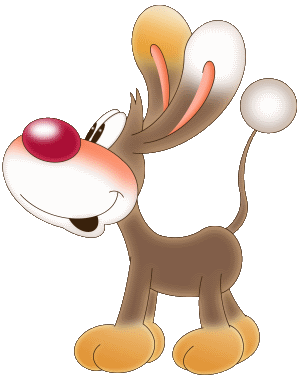 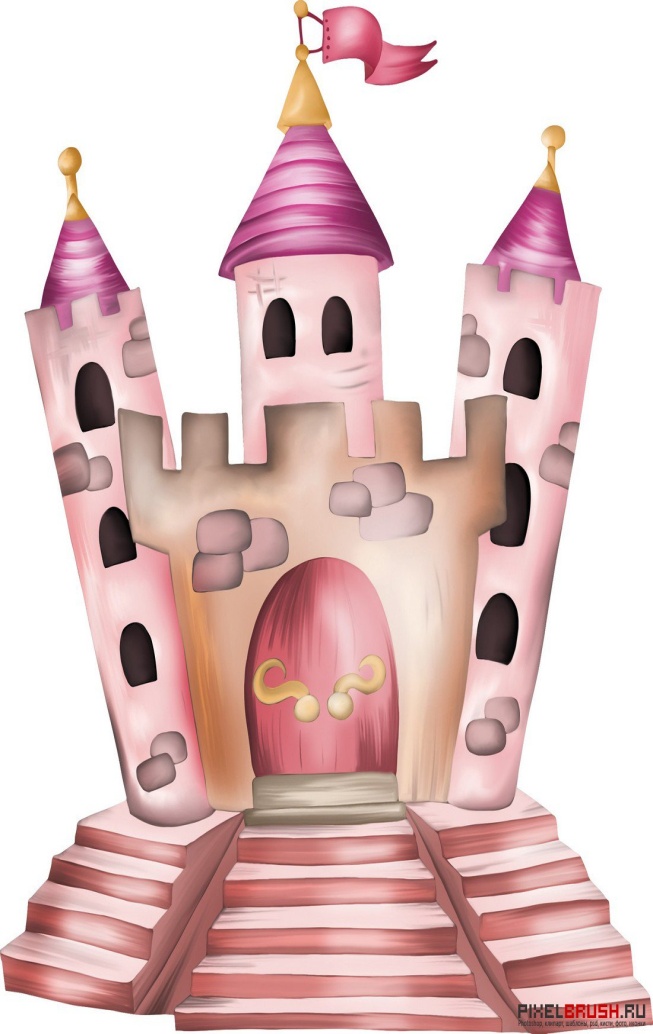 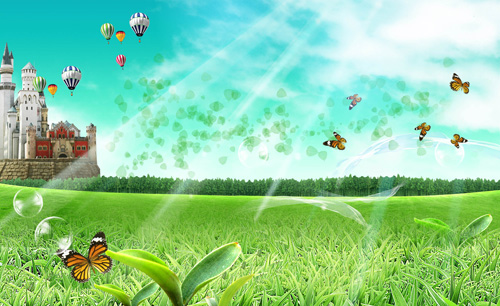 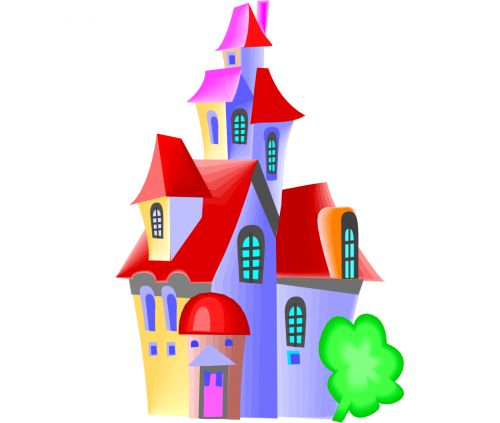 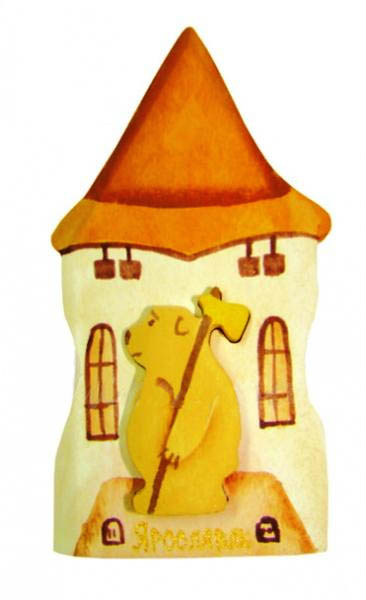 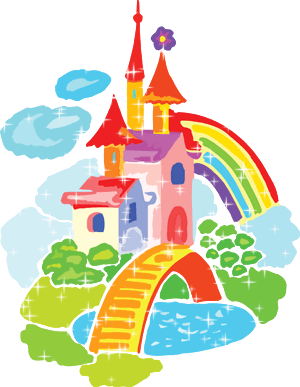 1
4
3
2
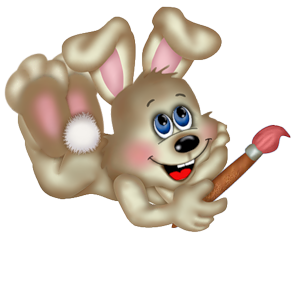 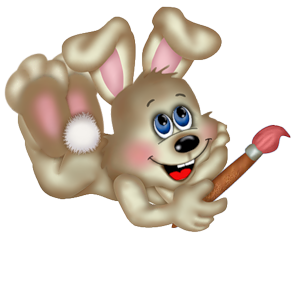 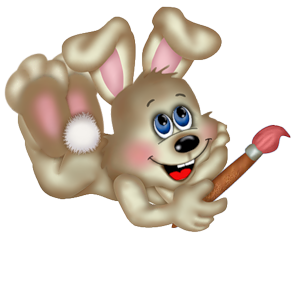 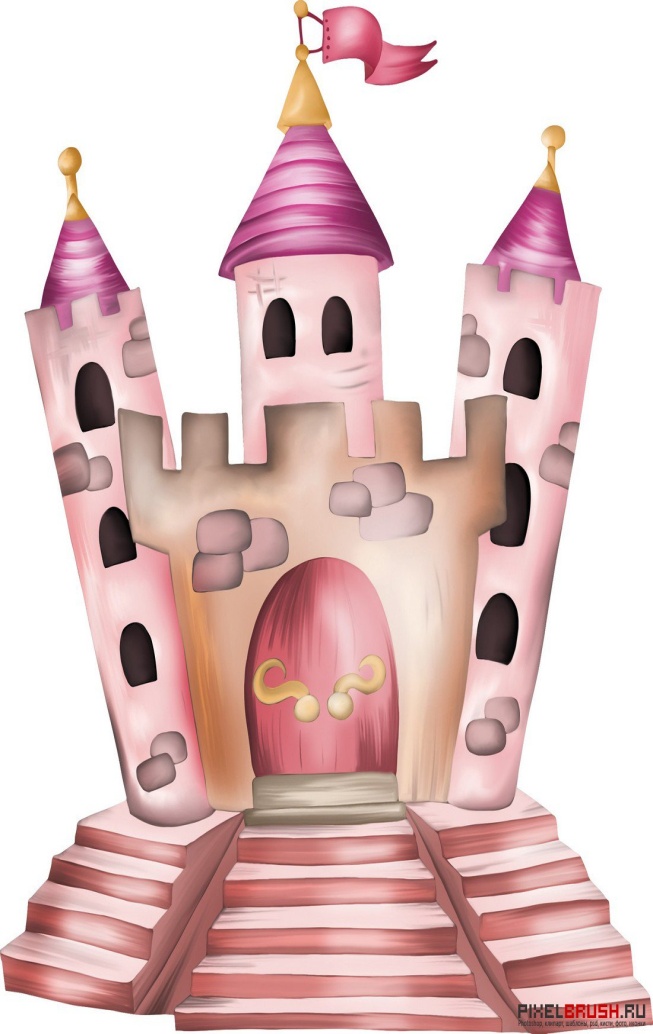 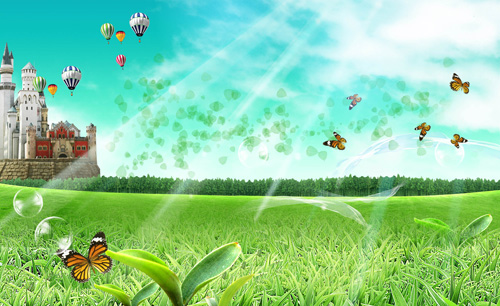 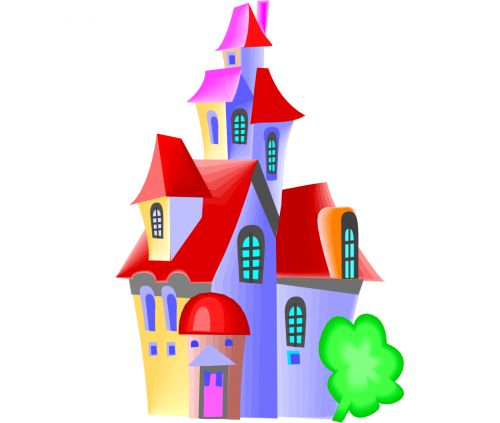 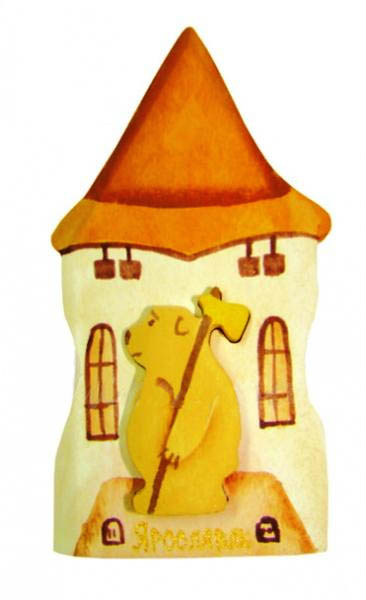 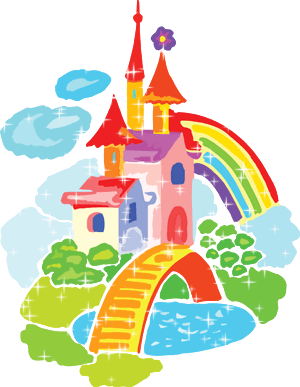 1
4
3
2
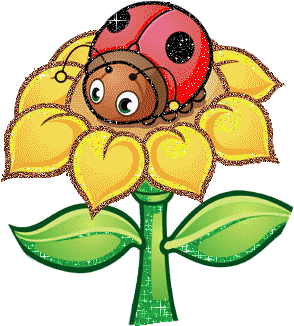 РАБОТА В ТЕТРАДЯХ
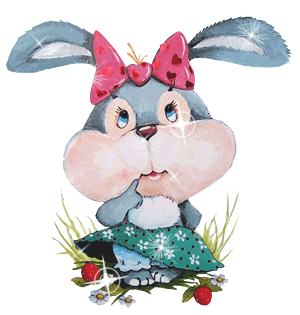 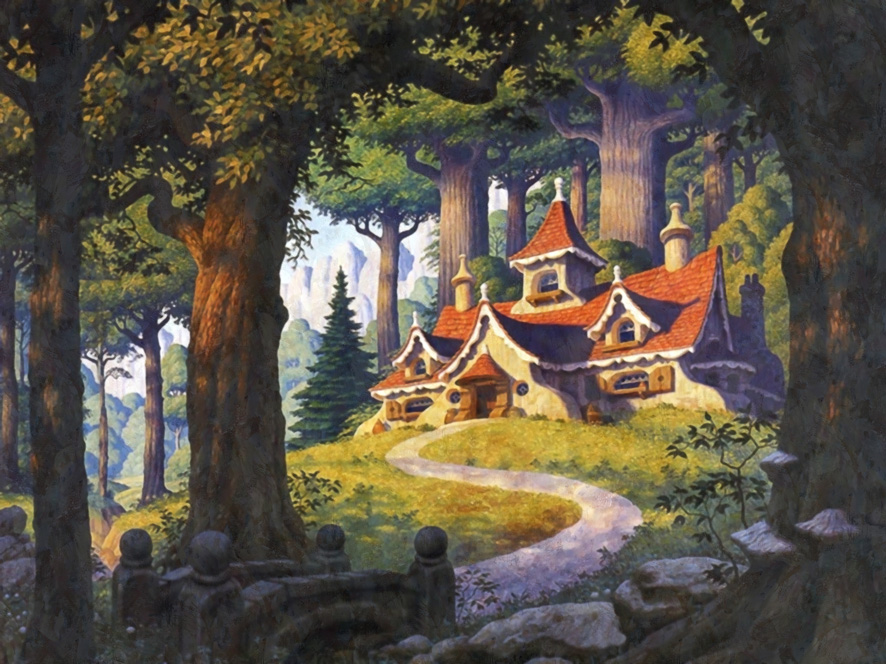 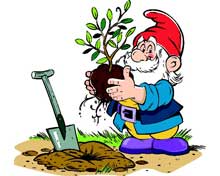 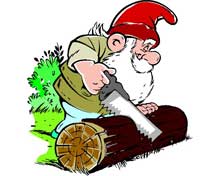 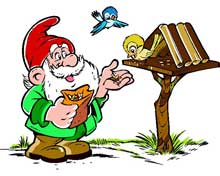 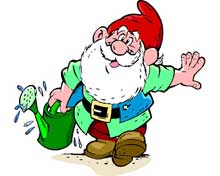 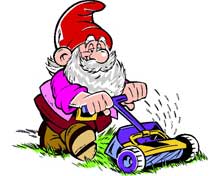 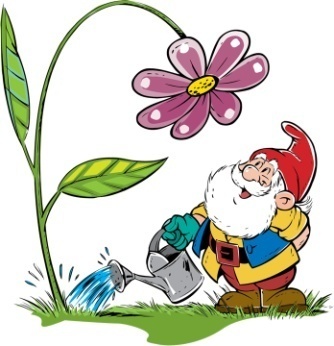 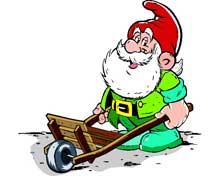 ФИЗКУЛЬТМИНУТКА
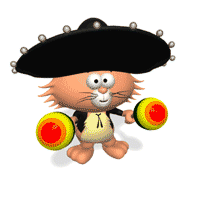 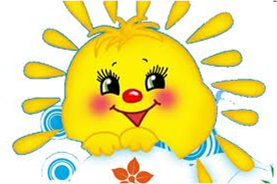 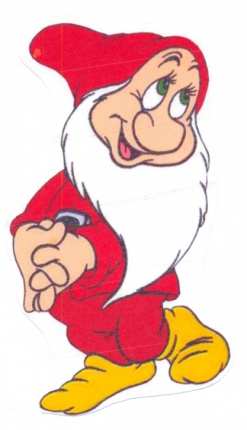 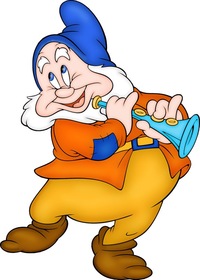 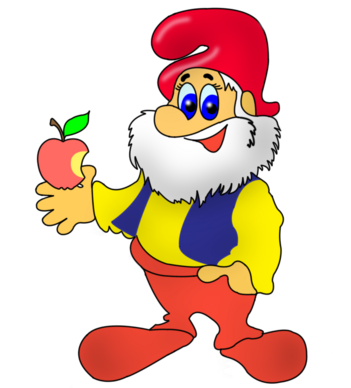 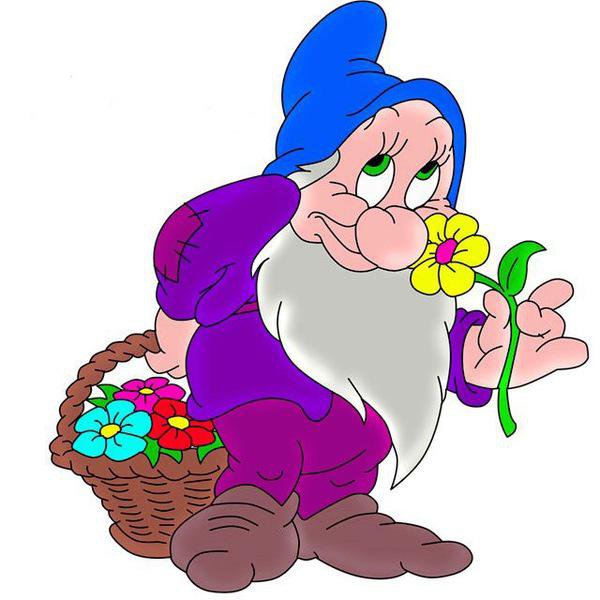 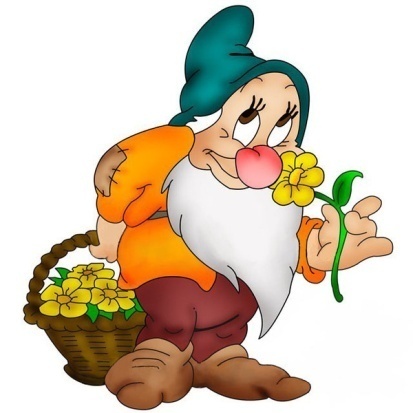 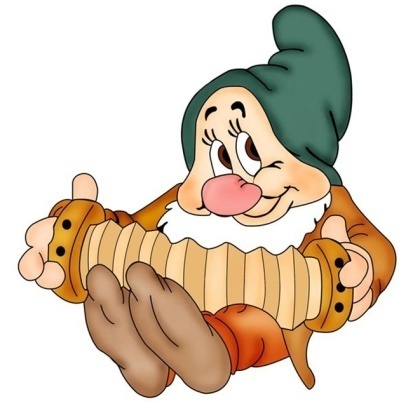 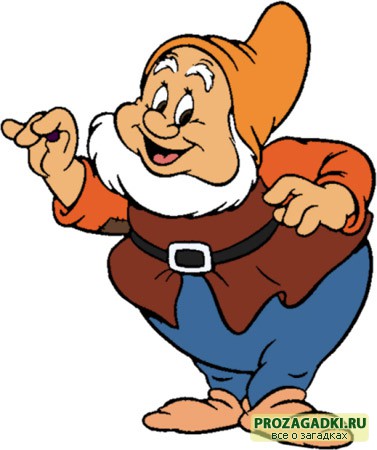 1
2
5
6
3
4
7
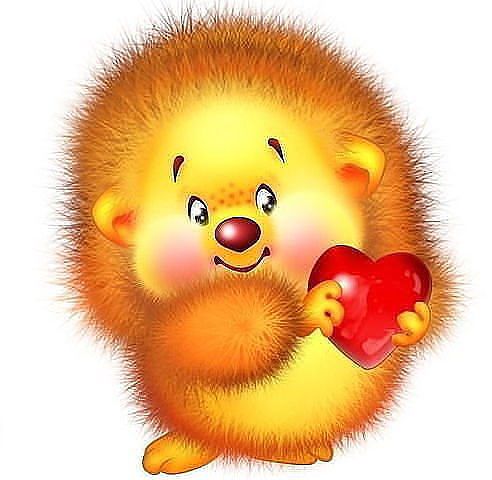 МОЛОДЦЫ!